Bubble Pricing Tables – Slide Template
Standard
Basic
Premium
Popular
Lorem Ipsum Dolor Sit
Lorem Ipsum Dolor Sit
Lorem Ipsum Dolor Sit
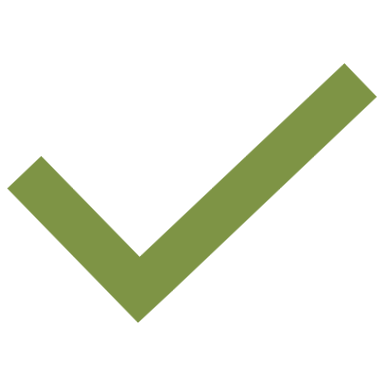 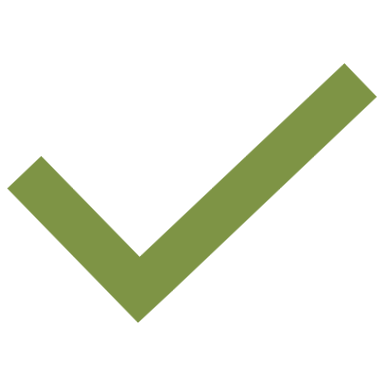 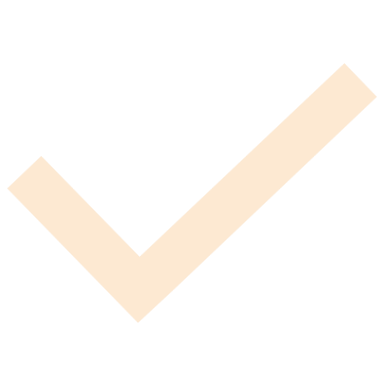 Lorem Ipsum Dolor Sit
Lorem Ipsum Dolor Sit
Lorem Ipsum Dolor Sit
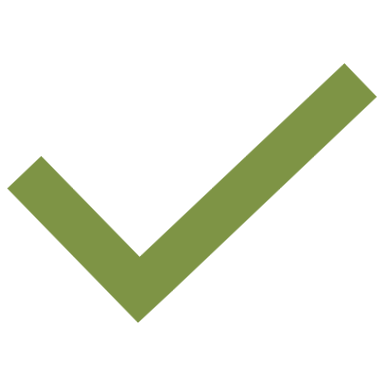 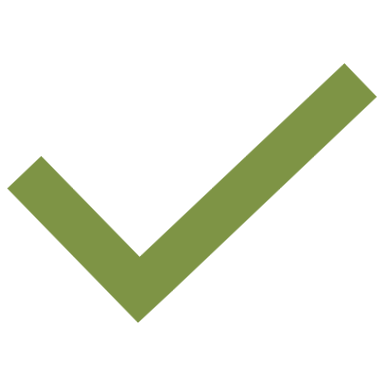 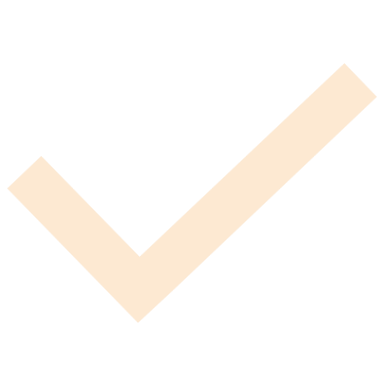 Lorem Ipsum Dolor Sit
Lorem Ipsum Dolor Sit
Lorem Ipsum Dolor Sit
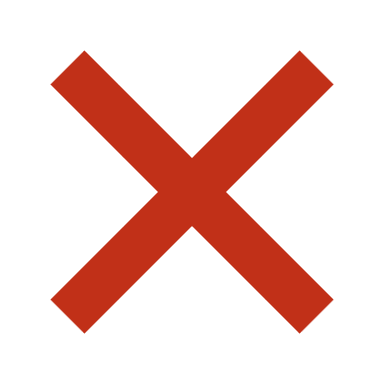 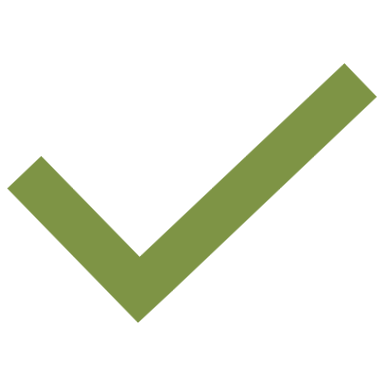 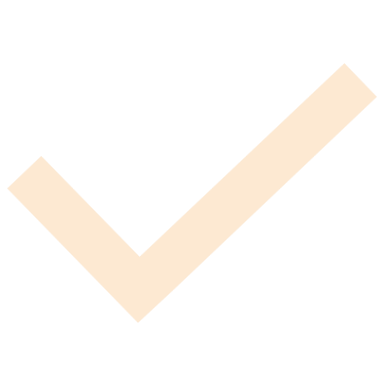 Lorem Ipsum Dolor Sit
Lorem Ipsum Dolor Sit
Lorem Ipsum Dolor Sit
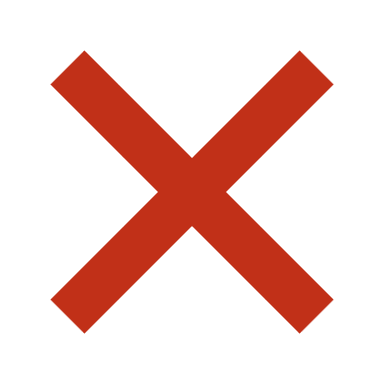 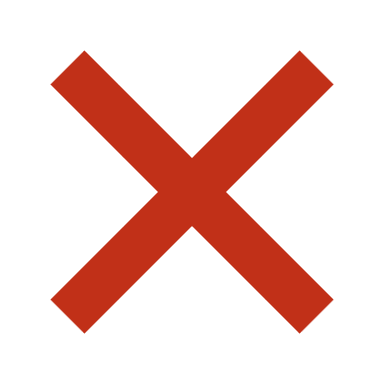 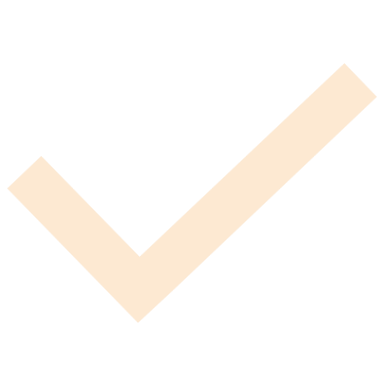 Lorem Ipsum Dolor Sit
Lorem Ipsum Dolor Sit
Lorem Ipsum Dolor Sit
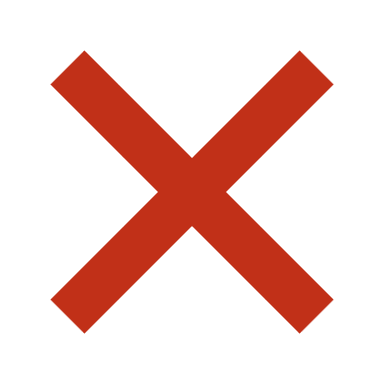 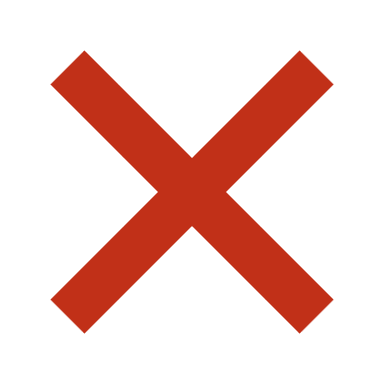 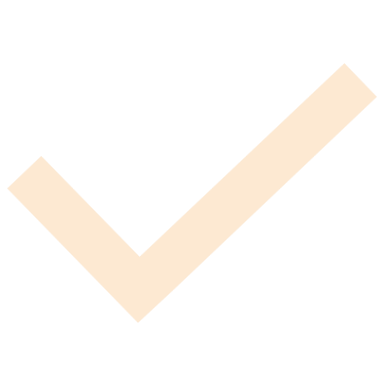 FREE
$9.99/month
$19.99/month
Bubble Pricing Tables – Slide Template
Standard
Basic
Premium
Popular
Lorem Ipsum Dolor Sit
Lorem Ipsum Dolor Sit
Lorem Ipsum Dolor Sit
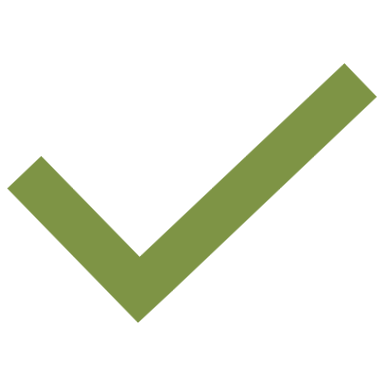 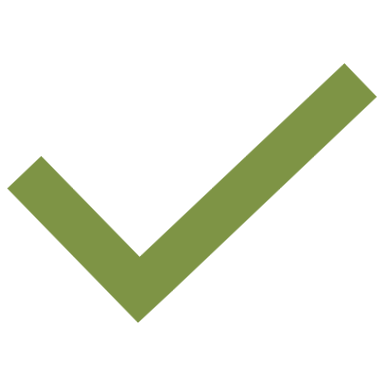 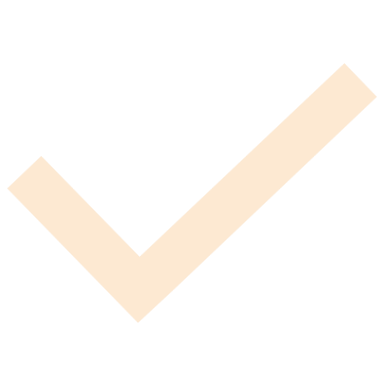 Lorem Ipsum Dolor Sit
Lorem Ipsum Dolor Sit
Lorem Ipsum Dolor Sit
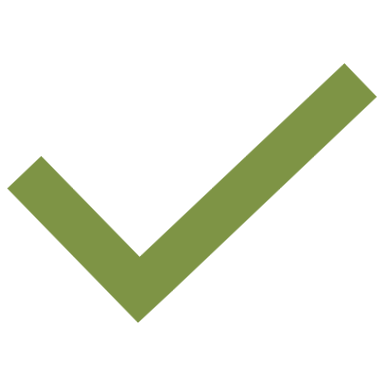 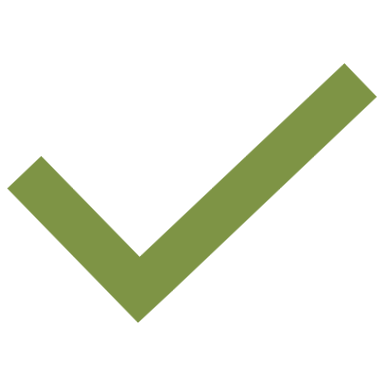 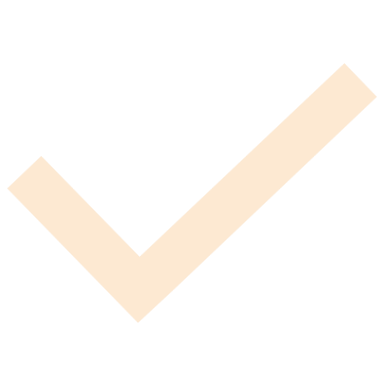 Lorem Ipsum Dolor Sit
Lorem Ipsum Dolor Sit
Lorem Ipsum Dolor Sit
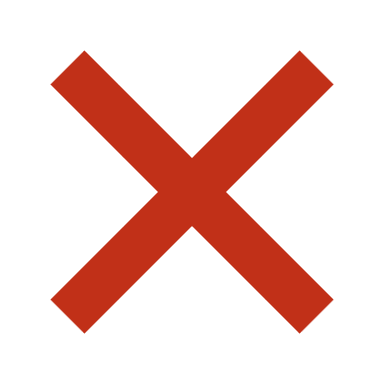 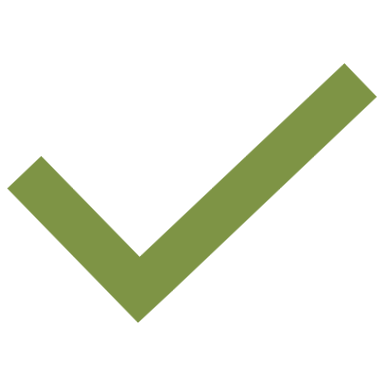 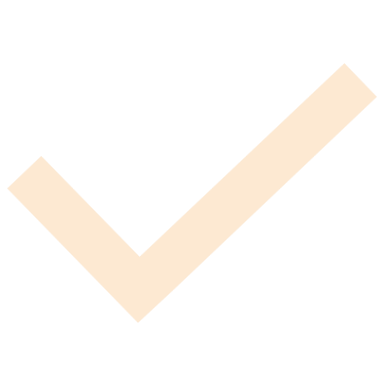 Lorem Ipsum Dolor Sit
Lorem Ipsum Dolor Sit
Lorem Ipsum Dolor Sit
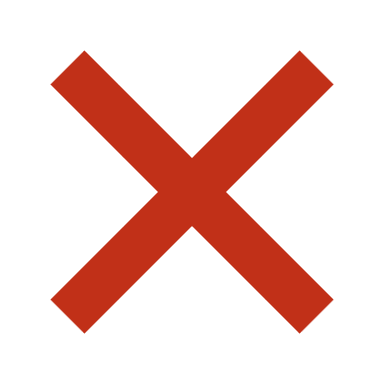 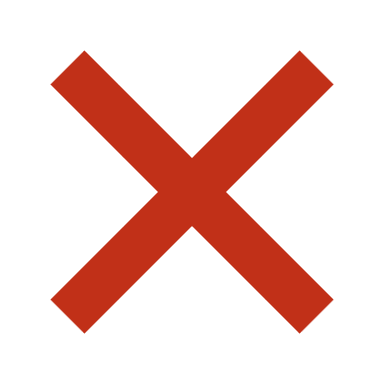 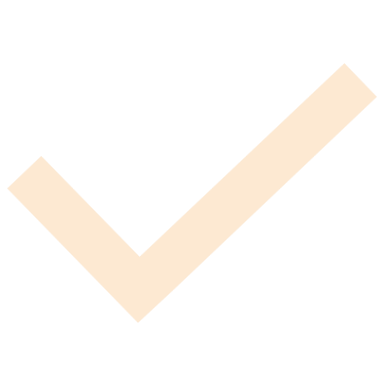 Lorem Ipsum Dolor Sit
Lorem Ipsum Dolor Sit
Lorem Ipsum Dolor Sit
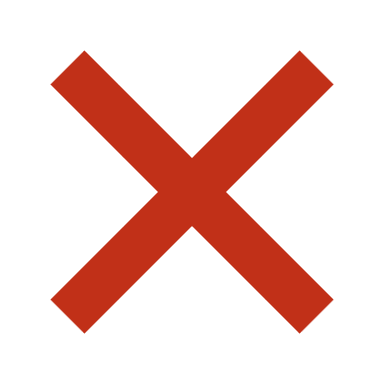 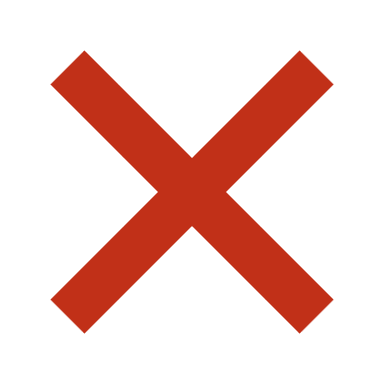 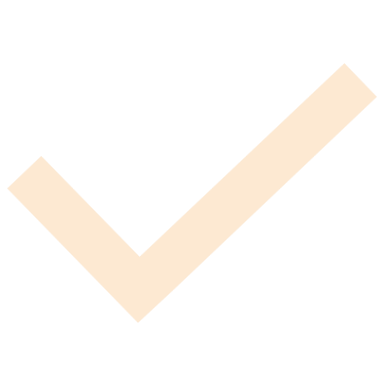 FREE
$9.99/month
$19.99/month
Bubble Pricing Tables – Slide Template
Standard
Basic
Premium
Popular
Lorem Ipsum Dolor Sit
Lorem Ipsum Dolor Sit
Lorem Ipsum Dolor Sit
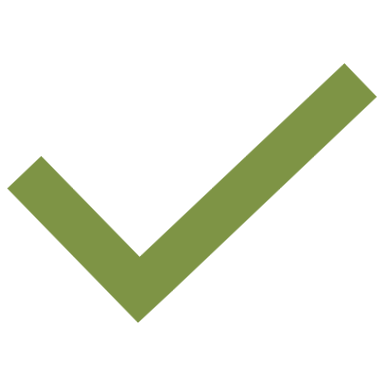 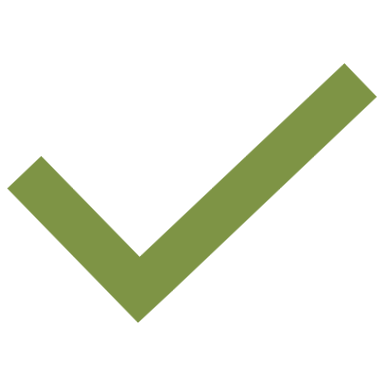 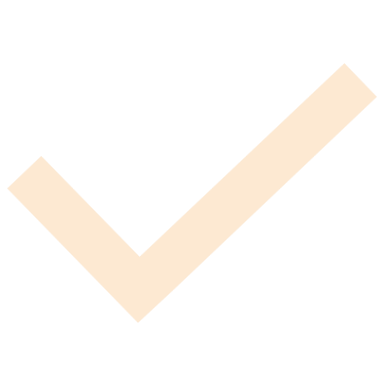 Lorem Ipsum Dolor Sit
Lorem Ipsum Dolor Sit
Lorem Ipsum Dolor Sit
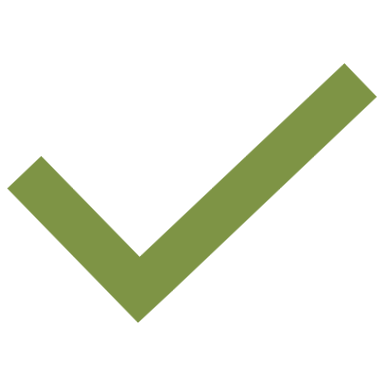 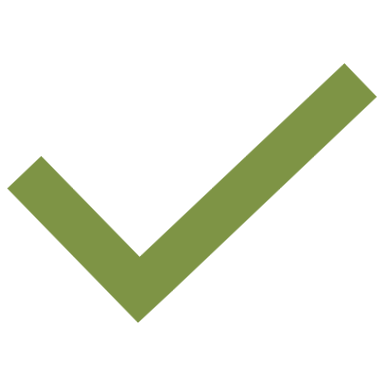 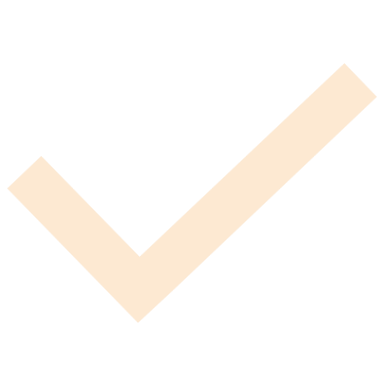 Lorem Ipsum Dolor Sit
Lorem Ipsum Dolor Sit
Lorem Ipsum Dolor Sit
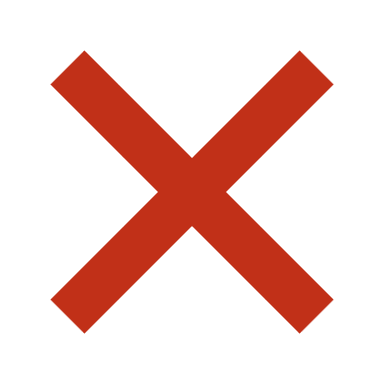 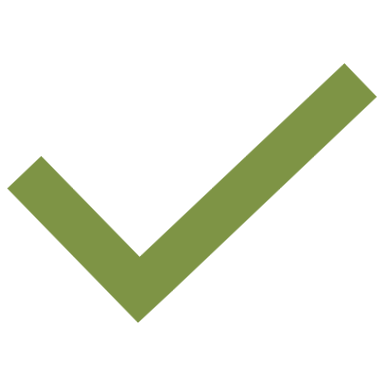 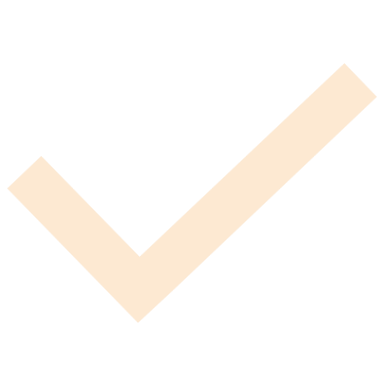 Lorem Ipsum Dolor Sit
Lorem Ipsum Dolor Sit
Lorem Ipsum Dolor Sit
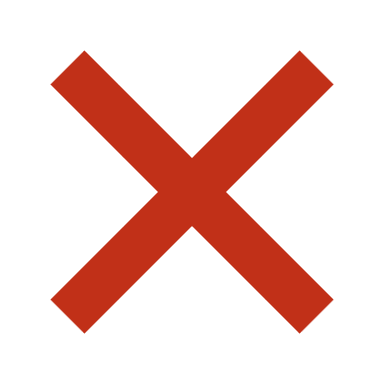 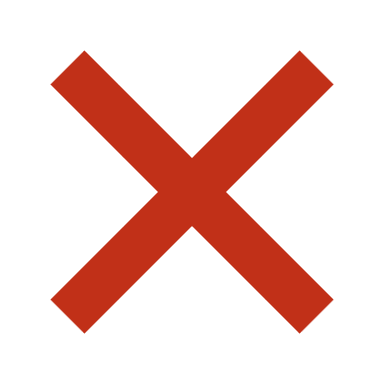 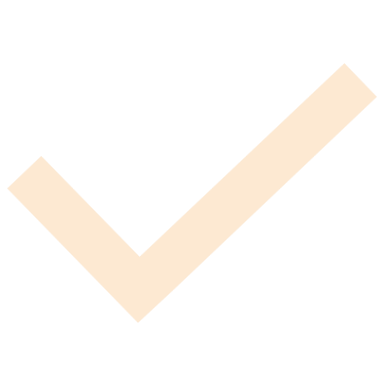 Lorem Ipsum Dolor Sit
Lorem Ipsum Dolor Sit
Lorem Ipsum Dolor Sit
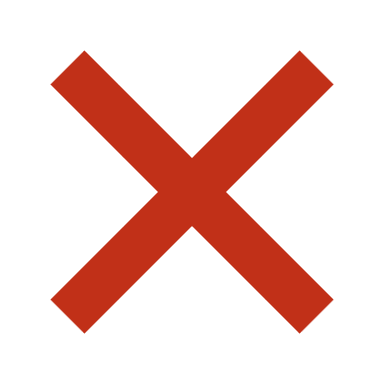 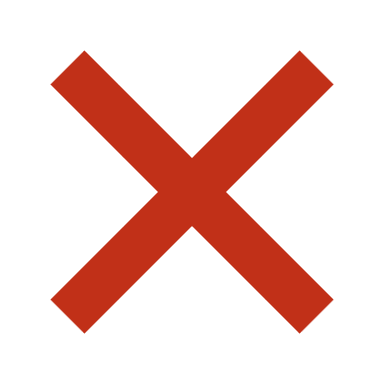 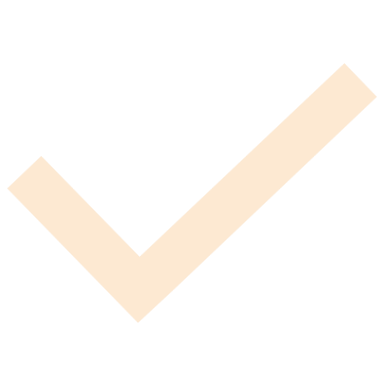 FREE
$9.99/month
$19.99/month
Bubble Pricing Tables – Slide Template
Expert
Standard
Basic
Premium
Popular
Lorem Ipsum Dolor Sit
Lorem Ipsum Dolor Sit
Lorem Ipsum Dolor Sit
Lorem Ipsum Dolor Sit
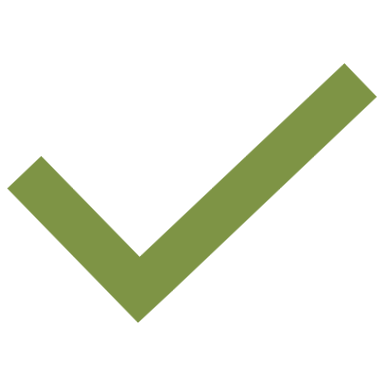 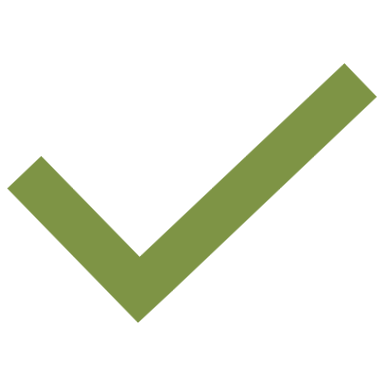 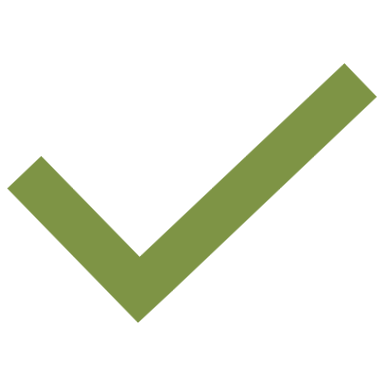 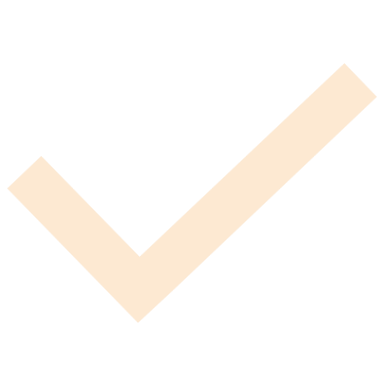 Lorem Ipsum Dolor Sit
Lorem Ipsum Dolor Sit
Lorem Ipsum Dolor Sit
Lorem Ipsum Dolor Sit
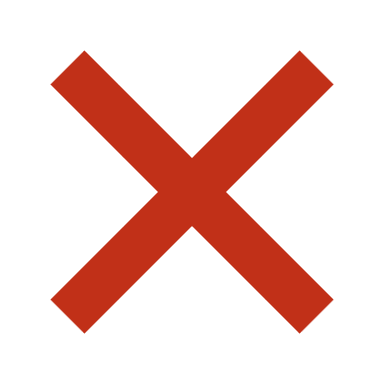 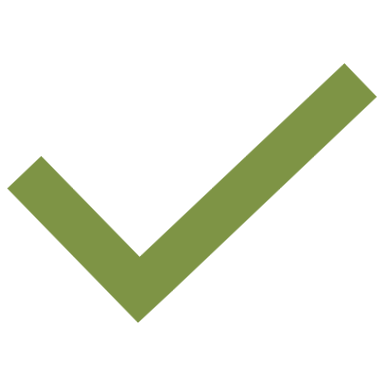 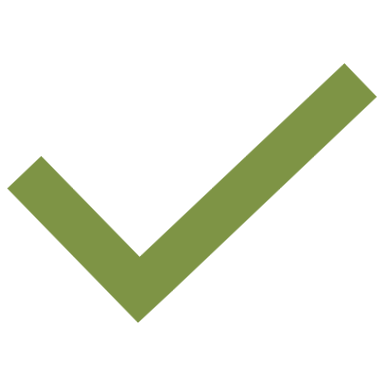 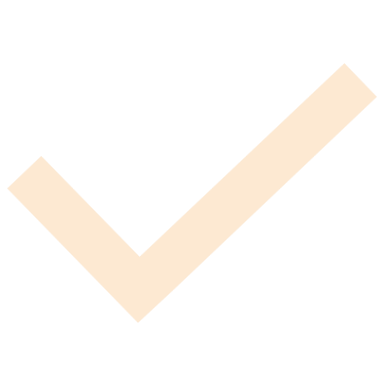 Lorem Ipsum Dolor Sit
Lorem Ipsum Dolor Sit
Lorem Ipsum Dolor Sit
Lorem Ipsum Dolor Sit
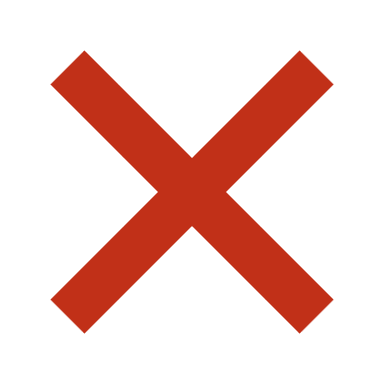 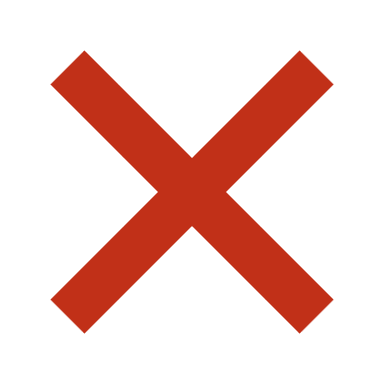 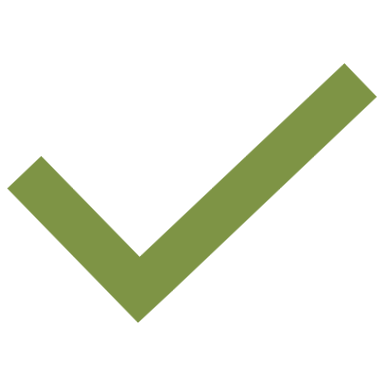 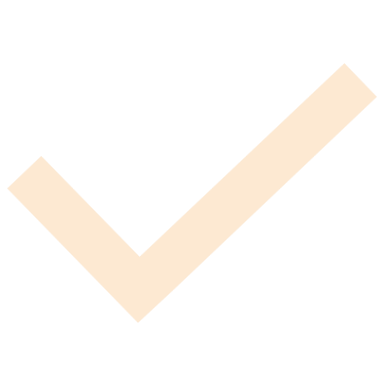 Lorem Ipsum Dolor Sit
Lorem Ipsum Dolor Sit
Lorem Ipsum Dolor Sit
Lorem Ipsum Dolor Sit
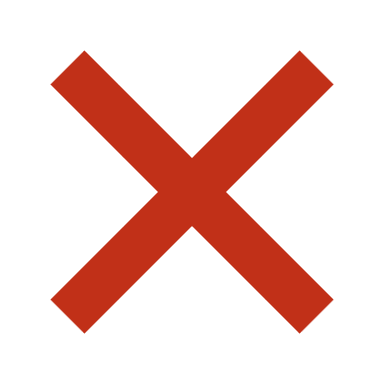 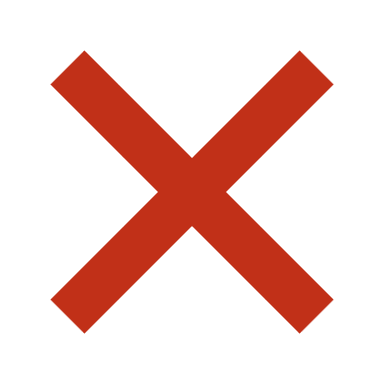 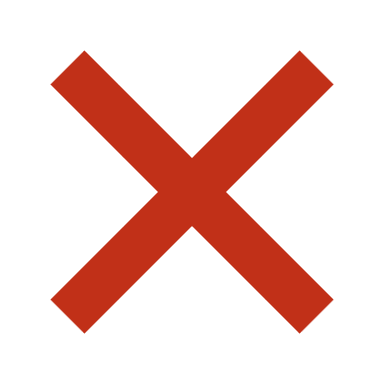 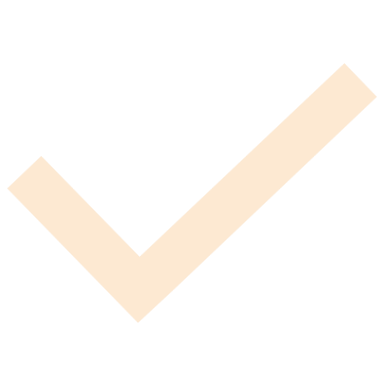 Lorem Ipsum Dolor Sit
Lorem Ipsum Dolor Sit
Lorem Ipsum Dolor Sit
Lorem Ipsum Dolor Sit
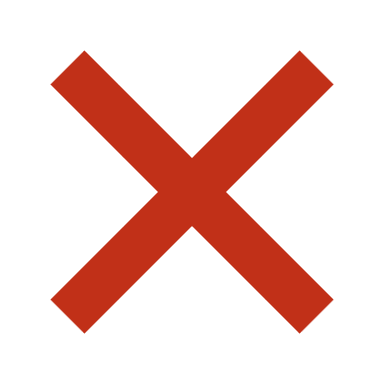 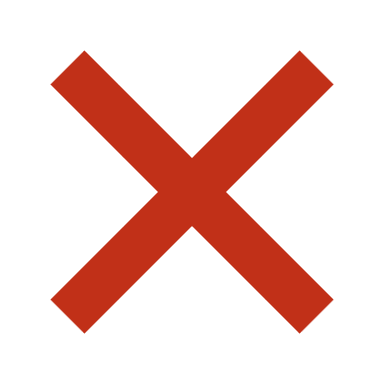 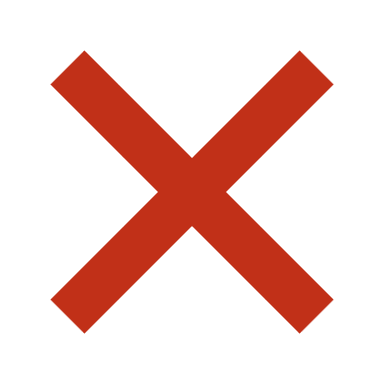 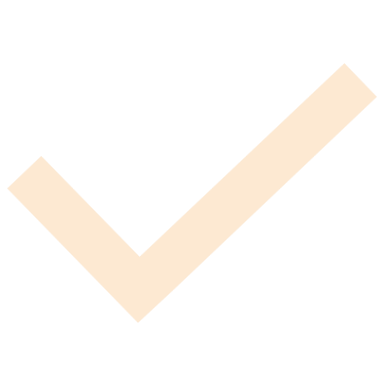 FREE
$9.99/month
$19.99/month
$49.99/month
Bubble Pricing Tables – Slide Template
Expert
Standard
Basic
Premium
Popular
Lorem Ipsum Dolor Sit
Lorem Ipsum Dolor Sit
Lorem Ipsum Dolor Sit
Lorem Ipsum Dolor Sit
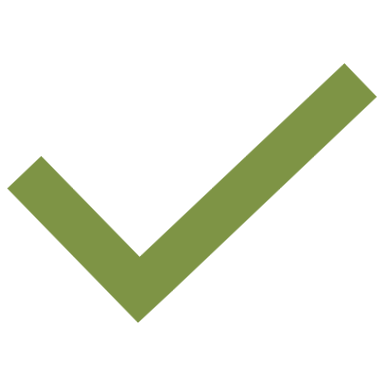 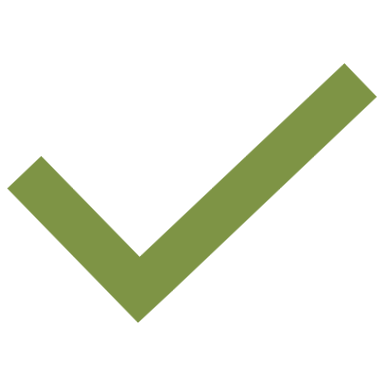 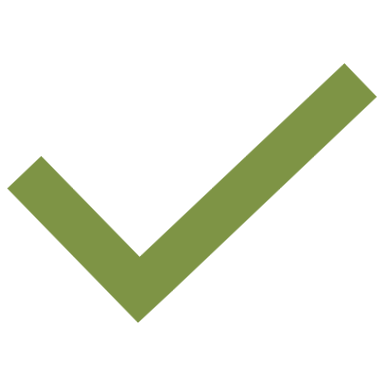 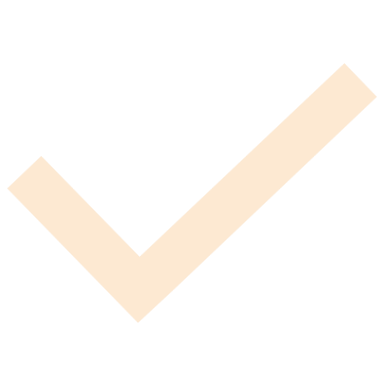 Lorem Ipsum Dolor Sit
Lorem Ipsum Dolor Sit
Lorem Ipsum Dolor Sit
Lorem Ipsum Dolor Sit
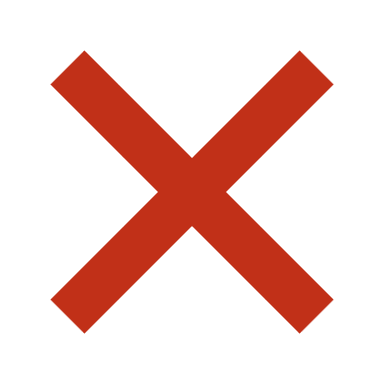 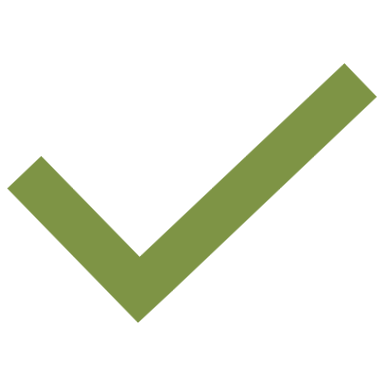 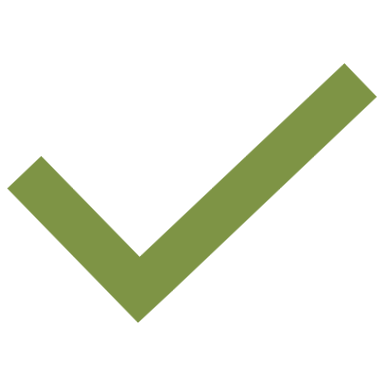 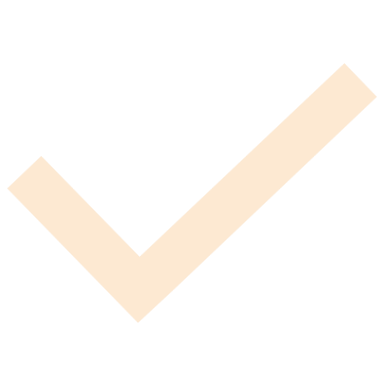 Lorem Ipsum Dolor Sit
Lorem Ipsum Dolor Sit
Lorem Ipsum Dolor Sit
Lorem Ipsum Dolor Sit
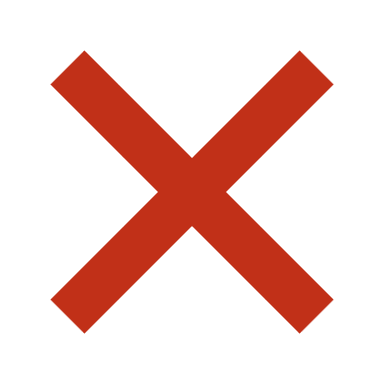 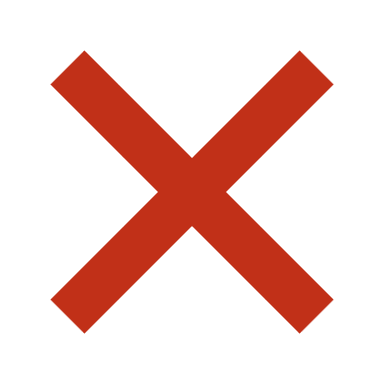 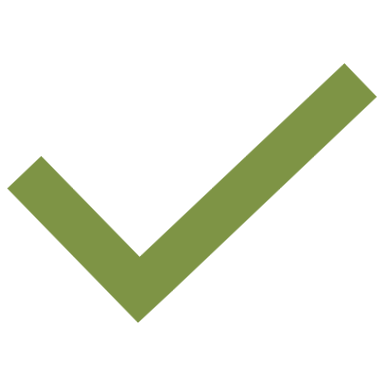 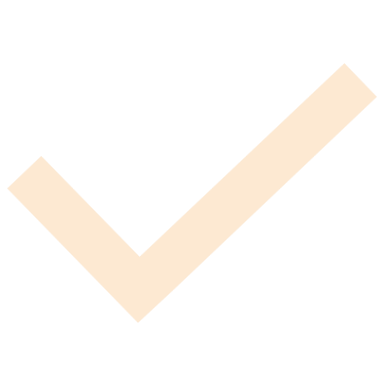 Lorem Ipsum Dolor Sit
Lorem Ipsum Dolor Sit
Lorem Ipsum Dolor Sit
Lorem Ipsum Dolor Sit
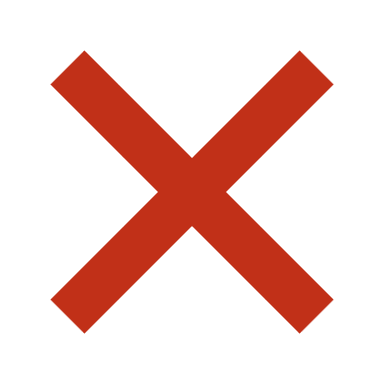 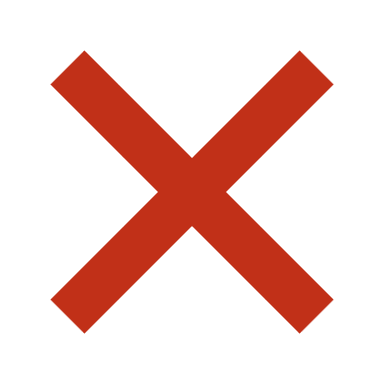 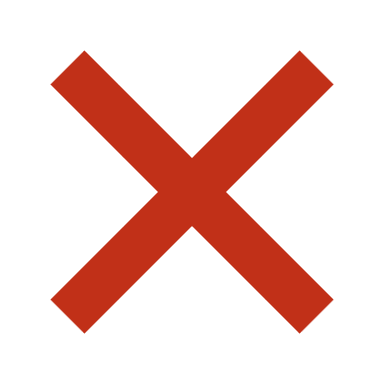 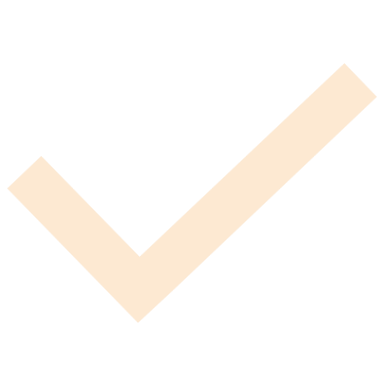 Lorem Ipsum Dolor Sit
Lorem Ipsum Dolor Sit
Lorem Ipsum Dolor Sit
Lorem Ipsum Dolor Sit
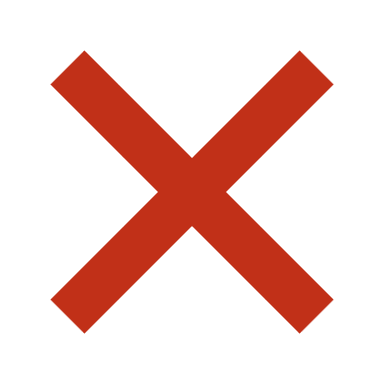 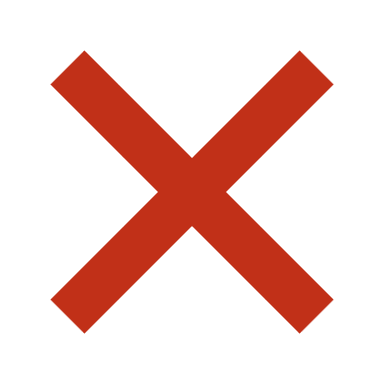 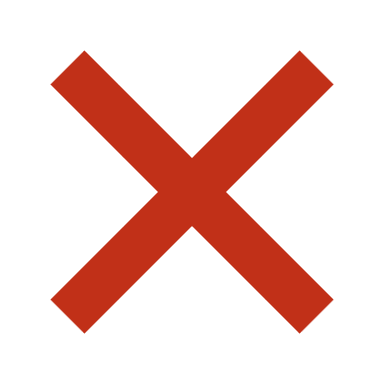 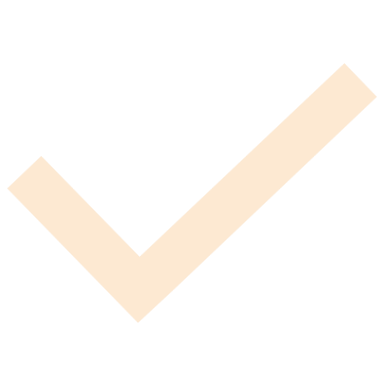 FREE
$9.99/month
$19.99/month
$49.99/month
Bubble Pricing Tables – Slide Template
Expert
Standard
Basic
Premium
Popular
Lorem Ipsum Dolor Sit
Lorem Ipsum Dolor Sit
Lorem Ipsum Dolor Sit
Lorem Ipsum Dolor Sit
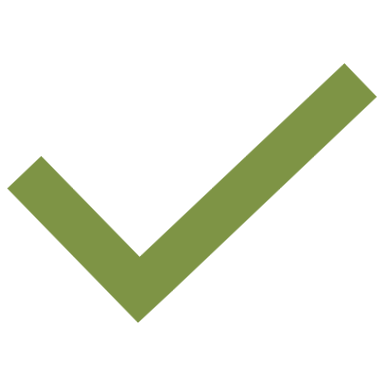 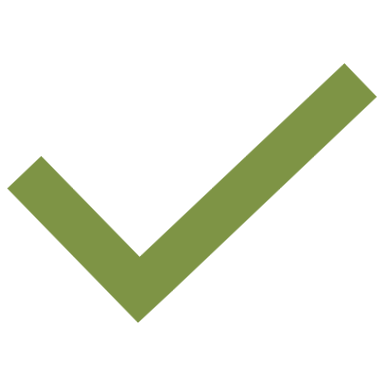 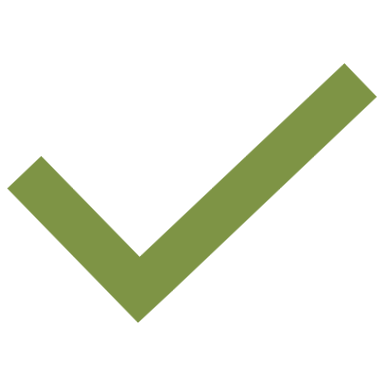 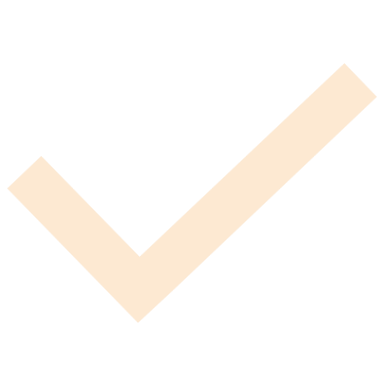 Lorem Ipsum Dolor Sit
Lorem Ipsum Dolor Sit
Lorem Ipsum Dolor Sit
Lorem Ipsum Dolor Sit
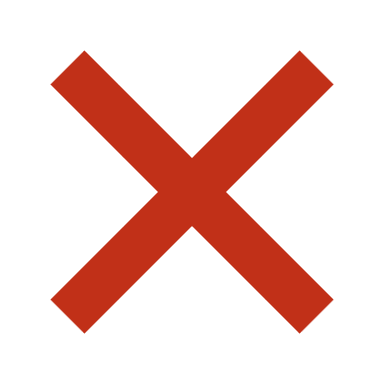 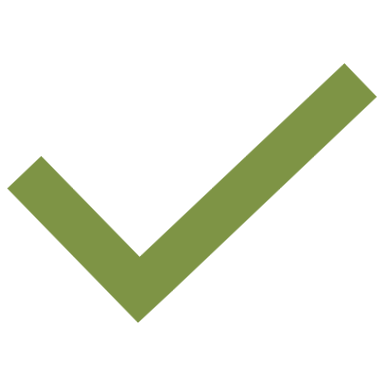 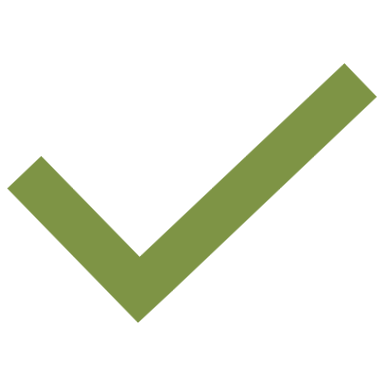 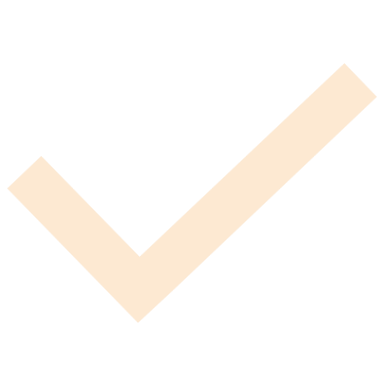 Lorem Ipsum Dolor Sit
Lorem Ipsum Dolor Sit
Lorem Ipsum Dolor Sit
Lorem Ipsum Dolor Sit
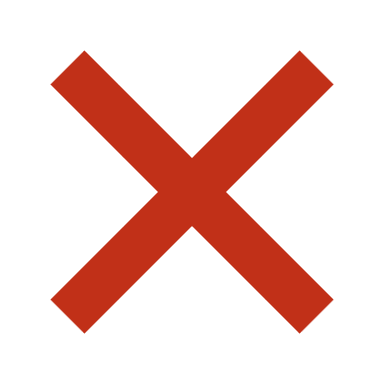 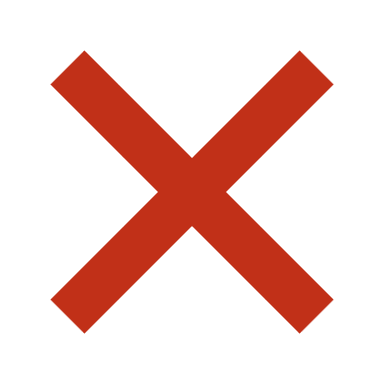 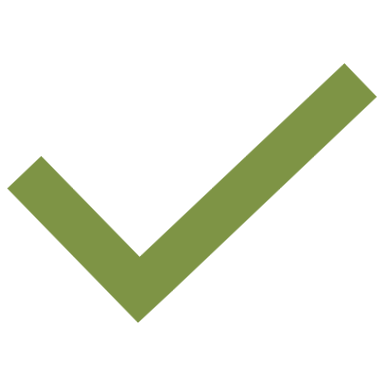 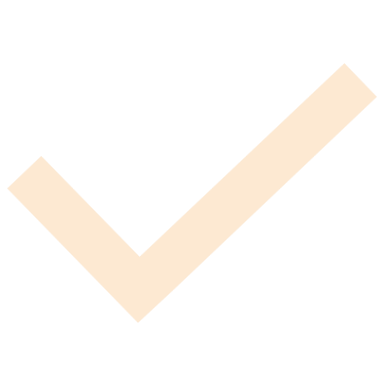 Lorem Ipsum Dolor Sit
Lorem Ipsum Dolor Sit
Lorem Ipsum Dolor Sit
Lorem Ipsum Dolor Sit
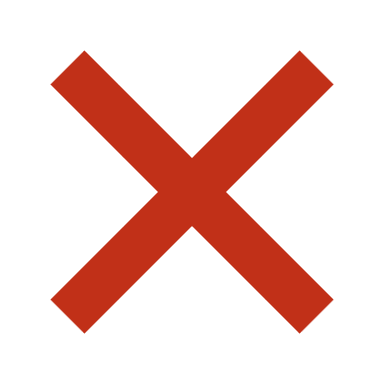 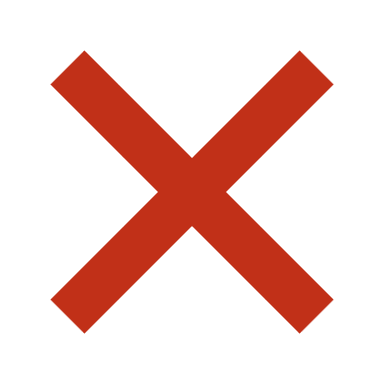 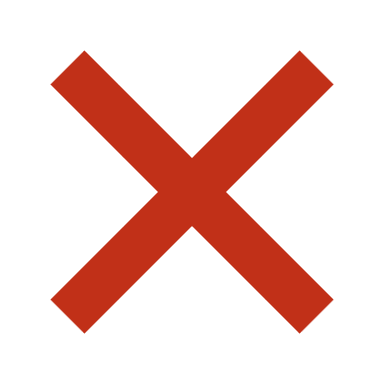 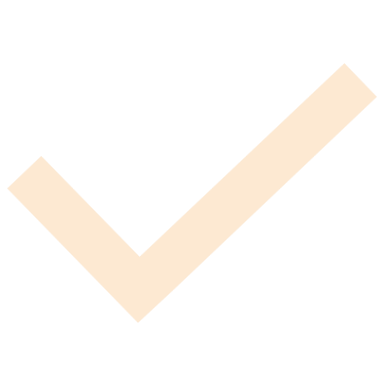 Lorem Ipsum Dolor Sit
Lorem Ipsum Dolor Sit
Lorem Ipsum Dolor Sit
Lorem Ipsum Dolor Sit
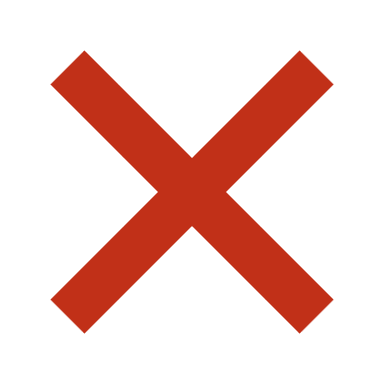 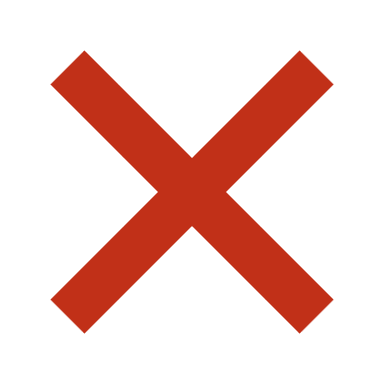 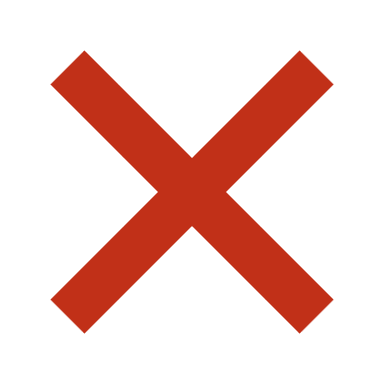 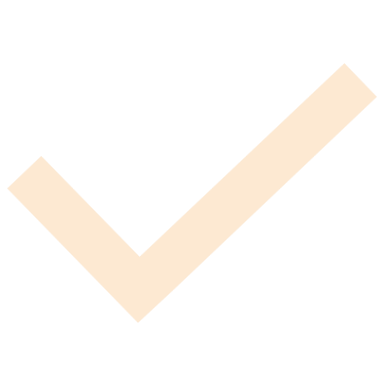 FREE
$9.99/month
$19.99/month
$49.99/month
[Speaker Notes: © Copyright PresentationGO.com – The free PowerPoint and Google Slides template library]